Let us listen to Simon and Garfunkel’s  disturbing, if inchoate song,  “Sounds of Silence”,  by the artist,  “Disturbed”,  as a musical metaphor for what happened in the literature following that Denver meeting
(“…no one dared, disturb the sounds of silent scientsts”)
 https://www.youtube.com/watch?v=8ZDqVdGGrjE
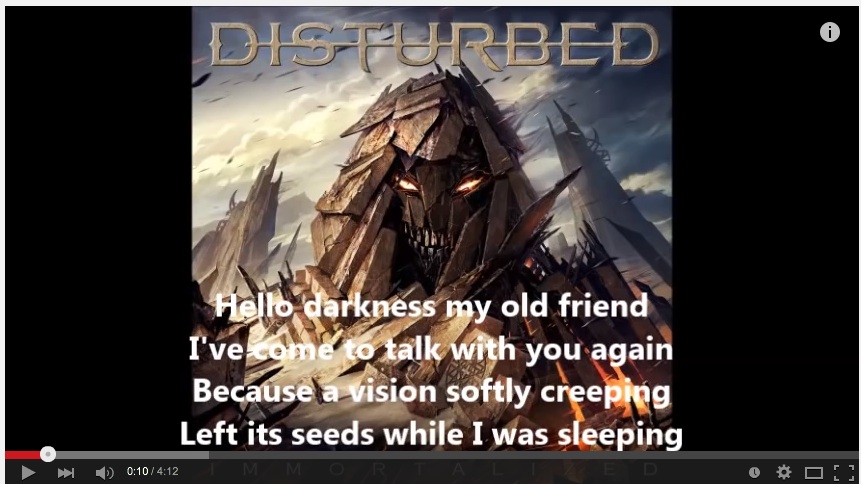 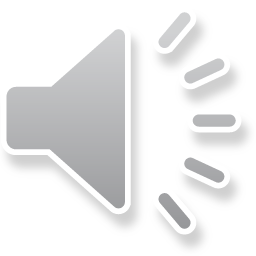 I was pretty “disturbed”
myself…it was a real epiphany:

I never again took cloud seeding literature at face value.